EG1003: Introduction to Engineering and Design
Introduction to LabVIEW
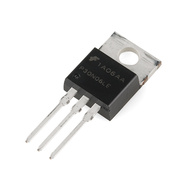 Overview
Objective
Background
Materials
Procedure
Report / Presentation
Closing
Objective
Familiarization with graphical programming
Obtain data from outside the computer using simulated instrumentation
Use this knowledge to create programs in LabVIEW
Simple calculator
Lighting system
Heating and cooling system
What is LabVIEW?
Laboratory Virtual Instrument Engineering Workbench
Graphical programming language
Used for data acquisition, instrument control, and signal processing
Based on G programming language
Text-based
Graphic-based
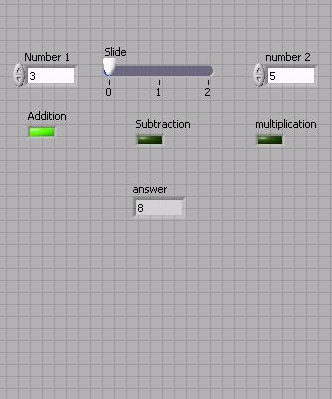 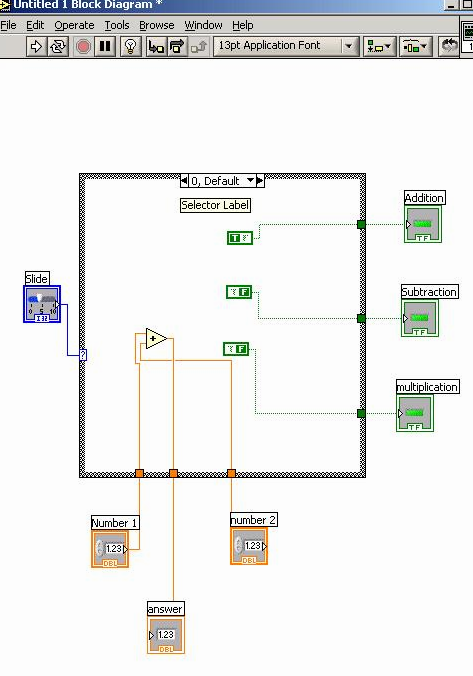 LabVIEW Programs (VIs)
Called “Virtual Instruments” (VIs)
Appearance and operation imitates actual physical instruments
With
Without
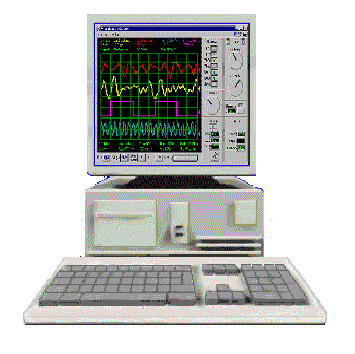 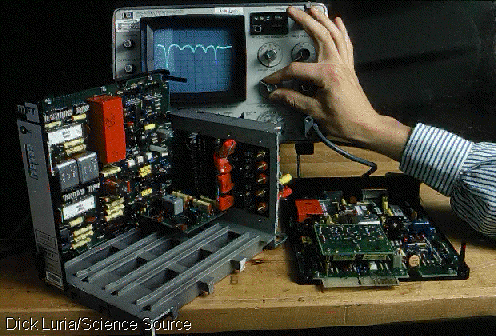 Applications in EG1003
Heat Transfer and Thermal Insulation Lab
Temperature Recording
Electronic Filters Lab
Oscilloscope (SignalExpress)
Semester Long Project – Supermarket, Train
Lighting system and heater/AC
Security system
Light sensors
Switches rail paths
Front Panel - User Interface (UI), where the program is controlled and executed
Back Panel (Block Diagram) - The internal circuit where the program code is written
LabVIEW Interface
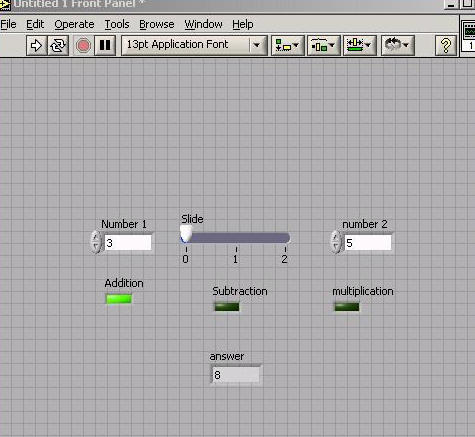 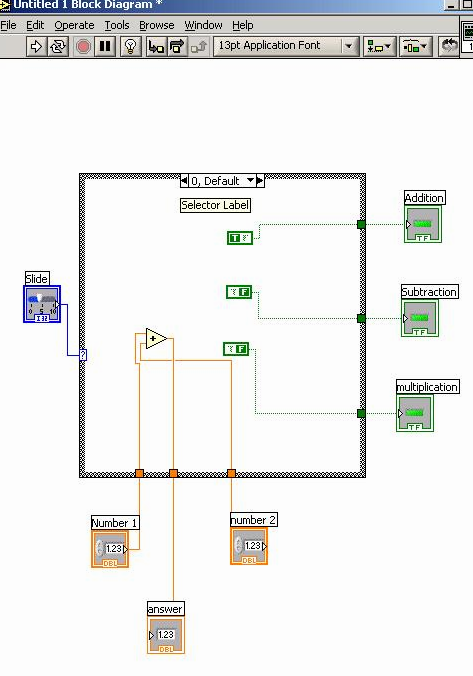 Controls and Indicators
Icon in back panel represents object in front panel
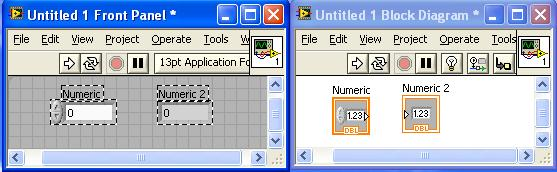 Color Representation
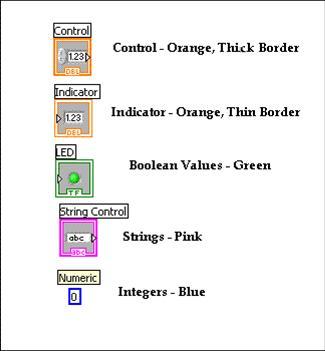 LabVIEW Tools
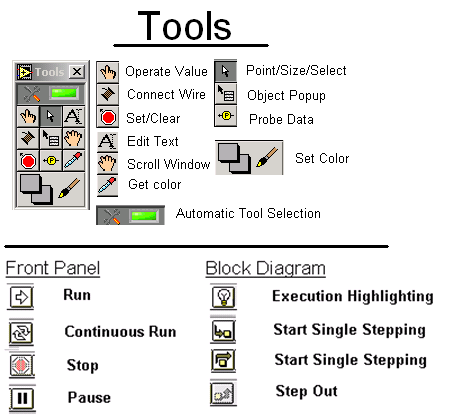 LabVIEW Functions (View > Functions)
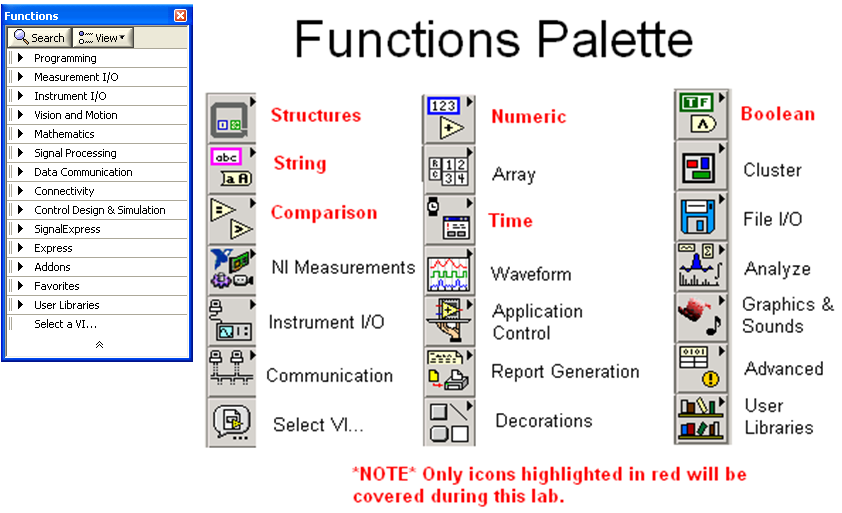 Structures
Allow programmer to produce conditional statements or multiple outputs, based on input
Example
Case Structure
Executes code based 
     on input value
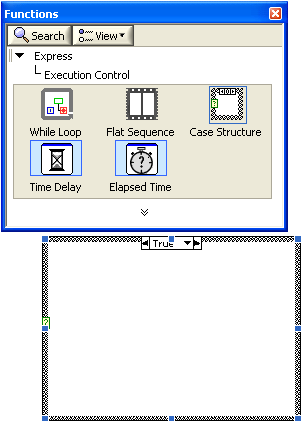 NI-ELVIS Board
National Instruments’ Educational Laboratory Virtual Instrumentation Suite Board
Interface that exchanges data (sends/receives) between the computer and the outside world

References:  See EG1003 Online Manual, National Instruments documentation, and other LabVIEW oriented websites (i.e. IIT’s LabVIEW for Dummies©)
Pattern and Pin activation
Activate multiple pins
Use compound arithmetic operator 
Add as many inputs as needed
Click and drag the bottom to add inputs
Link sum to Build Array
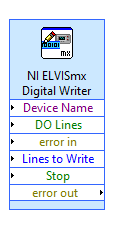 Materials
Computer with LabVIEW
NI-ELVIS Board
Wires
3D Printed Heat Cube
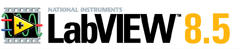 Procedure
Program 1: Simple Calculator

Program 2: Lighting System

Program 3:
Thermal Control
Program 1: Simple Calculator VI
Create program simulating basic calculator 
Able to add, subtract, and multiply
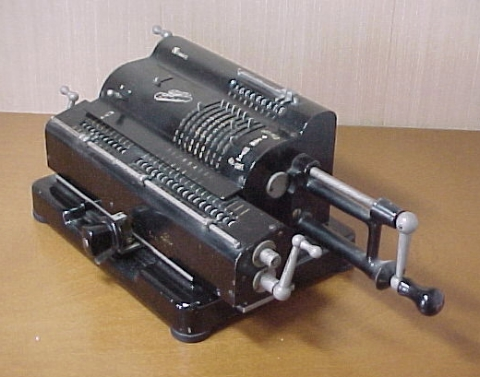 Procedure
Program 1: Simple Calculator VI
Front panel of program must have:
1 slide to control 3 different arithmetic operations    (add +; subtract -; multiply *)
3 LED (Boolean) indicators to show which arithmetic operation is selected
Two numeric controls for inputting numbers
One numeric indicator to display results
Back panel should have:
A case statement to control arithmetic operations
Program 1: Simple Calculator

Program 2: Lighting System

Program 3:
Thermal Control
Procedure
Program 2: Lighting System VI

Simulate typical household lighting system

Use Boolean indicators in conjunction with real LEDs to illustrate operation
Program 1: Simple Calculator

Program 2: Lighting System

Program 3:
Thermal Control
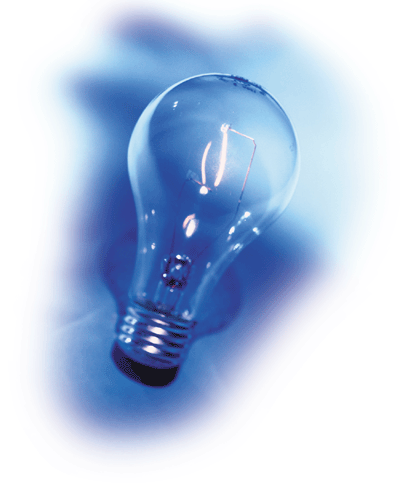 Procedure
Program 2: Lighting System VI
Front panel must have:
Main power on/off switch for all lights
4 lights, each representing a different room  
Each light should have a separate on/off switch 
Back panel should have:
A “NI ELVISmx Digital Writer node” setup to control LEDs through board
A Boolean case for each LED
Real world
Functional LED assembly (depict real lights)
Program 1: Simple Calculator

Program 2: Lighting System

Program 3:
Thermal Control
Procedure
Program 3: Thermal Control VI
Home heating/cooling system
Program requirements- Automatic Mode
Regulate house air temperature
AC is ON when temperature is greater than 80oF
Heater is ON when the temperature is less than 60oF
Heater and AC are OFF when temperature is between 60oF and 80oF
Program requirements- Manual Mode
Heater and AC power are controlled directly by user (overrides automatic mode)
Program 1: Simple Calculator

Program 2: Lighting System

Program 3:
Thermal Control
Procedure
Program 3: Thermal Control VI
Front panel must have:
3 LEDs
AC on/off indicator
Heater on/off indicator
Manual operation on/off indicator
3 switches for AC, heater and system operation (automatic/manual)
A temperature control represented by a thermometer
Back panel should have:
A Boolean case statement to control manual and automatic operations
Program 1: Simple Calculator

Program 2: Lighting System

Program 3:
Thermal Control
Procedure
Program 3: Thermal Control VI
Real World
Functional heating/cooling system “Heat Cube”
Import premade VI’s to control fans, heaters and thermometers using your logic program
Temperature Reading VI
Receive real time data
Heat control VI
Power heating element
Cooling Control VI
Power fan/Cooling unit
Program 1: Simple Calculator

Program 2: Lighting System

Program 3:
Thermal Control
Assignment: Report/Presentation
Submit a Zip file with all LabVIEW programs (.vi)
No Presentation for this Lab
Individual report
Title page
Discussion topics in the manual
Scan in data and lab notes (ask TA for assistance)
Closing
Have all lab notes signed by TA
Each team member should have turn using software
Save Heating and Cooling VI – to be used in a future lab session
Submit all work electronically
Return all unused materials to TA